Vennskap 1. og 2. trinn
Inngangsmusikk
[Speaker Notes: Sett på inngangsmusikk:
For Indre Østfold kommune: Can't Stop The Feeling.mp4 
For eksterne kommuner: Trolls: Can't Stop The Feeling | GoNoodle - YouTube
 
Vi rydder klasserom
Vi samles i ringen]
Pust og bevegelse
[Speaker Notes: Øvelsen heter «Dragen som lukter på blomstene» 
Pusteøvelse - Dragen som lukter på blomstene

Når du skal gjennomføre pusteøvelsen med elevene, velger du selv om du vil vise filmen eller om du modellerer selv.

Dersom du ønsker å benytte en annen øvelse, finner du flere eksempler på https://www.io.kommune.no/tjenester/skole-og-utdanning/robuste-barn/pust-og-bevegelse/]
Vi ser film!
Venner på skolen
[Speaker Notes: Film: Venner på skolen
https://www.youtube.com/watch?v=cn0MDhbdrR8N
Stopp filmen på 1:35]
Hvilke forskjellige type venner kan man være?
[Speaker Notes: Hvilke forskjellige typer venner kan man være?

La elevene komme med innspill, lærer kommer med forslag ved behov:
For eksempel:
Fotballvenner, korpsvenner, familievenner, nabovenner, ferievenner, skolevenner og friminuttvenner. Reflekter gjerne rundt hvorfor det er fint å ha ulike venner.]
Hva kan man gjøre for å være en god venn på skolen?
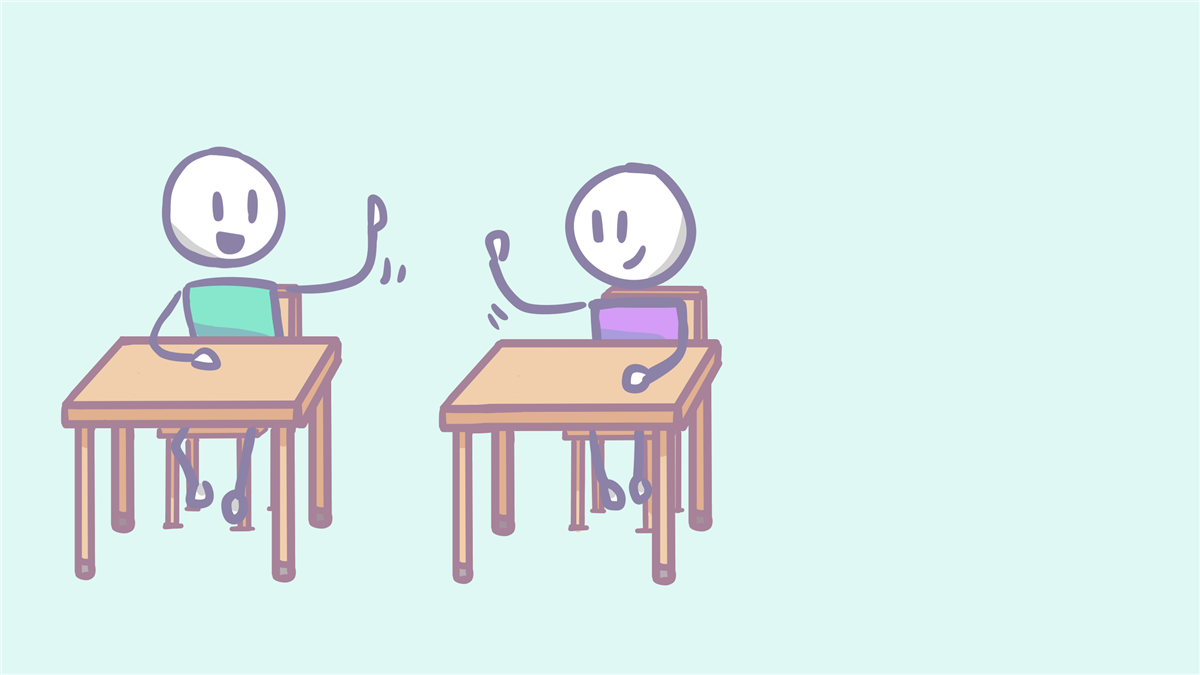 [Speaker Notes: Hva kan man gjøre for å være en god venn på skolen? 

La elevene komme med innspill, lærer kommer med forslag ved behov:
For eksempel:
Være hyggelige mot hverandre og vise det med kropp og ord; et smil, si hei, et hyggelig blikk, invitere til lek, gå bort til noen som står alene og svare JA hvis noen spør om å få være med. Si hyggelige ting til hverandre og unngå negative kommentarer.]
Hvorfor er det viktig å være gode venner på skolen?
[Speaker Notes: Hvorfor er det viktig å være gode venner på skolen? 

La elevene komme med innspill, lærer kommer med forslag ved behov:
For eksempel:
Det er viktig å være gode venner på skolen for å ha det trygt og godt der. Hvis man har det bra på skolen, er det lettere å lære nye ting og man har det godt inni seg.  
Det å være skolevenner er ekstra viktig i friminutter og lek, på tvers av trinn og klasser.]
Vi leker!
Jeg vil være venn med
[Speaker Notes: Jeg vil være venn med:
Formål: Bevegelse, latter, utfordre intimsoner
Utstyr: En stol til alle – unntatt en.
Beskrivelse: Ligner på «Fruktsalat», men er litt mer avansert.
Eleven i midten roper ut «Jeg vil være venn med», og et gitt kriterium. Alle som fyller kriteriet må finne seg en ny plass, og utroperen må prøve å kapre en stol, før noen andre tar den. Den som er uten stol, blir neste utroper.

Forslag til ting å rope: 
Alle som har hvite sokker
Alle som liker surt godteri
Alle som liker å sove
Alle som har et kjæledyr
Alle som har vært på Østfoldbadet
Alle som liker fiskepinner
 
Tips: Vær veldig obs på at denne leken kan ha subtile former for intern rangering. Dersom du mistenker dette, avsluttes leken – og gruppen må snakke om spillereglene før den settes i gang ved en senere anledning. Det er f.eks. lurt at det ikke er lov å si noe om navn. Eksempler på uønskede utrop: «Jeg vil være venn med 
alle som liker Selma» 
alle som har en Levis-bukse» 
alle som synes at Pål …»]
Vi oppsummer sammen i ringen
Hva likte du i dag? 
Hva lærte du? 
Hvorfor er dette viktig? 
Hva kan vi øve på?
[Speaker Notes: Foto: Bildet er tatt av Bildet er tatt av Alexas_Fotos fra Pixabay 

En badeball eller kosedyr sendes rundt i ringen etter tur. 
Vi øver på å vente og lytte.  Vi sier en ting hver.
Vi bytter spørsmål underveis, f. eks når 5-6 elever har svart.]